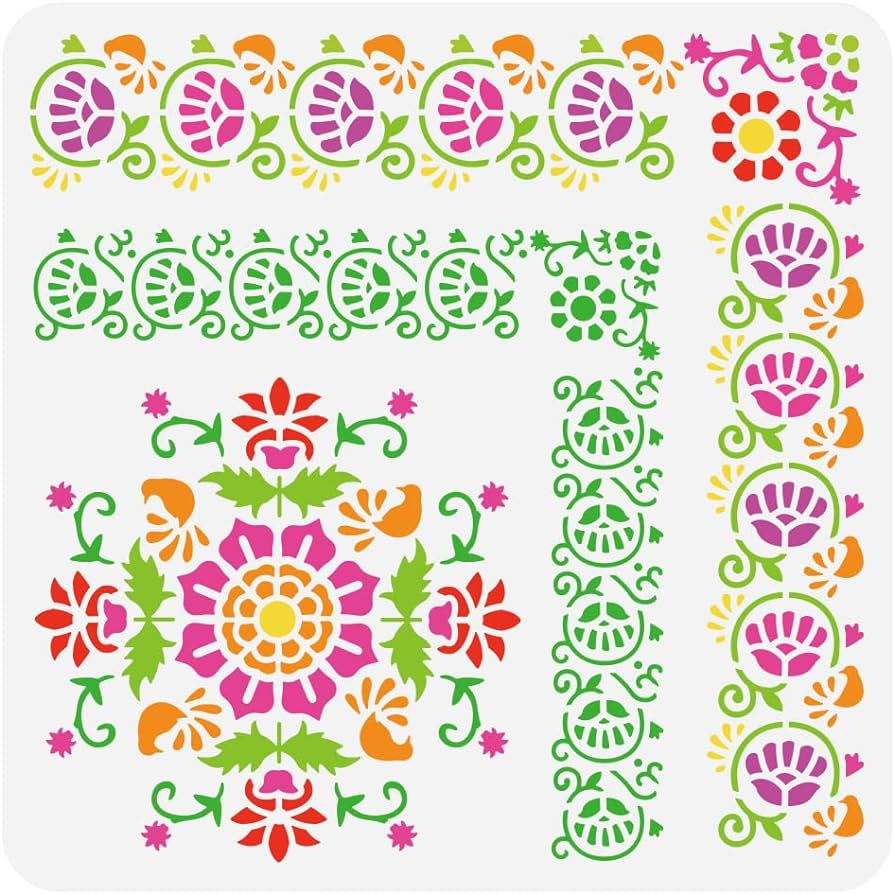 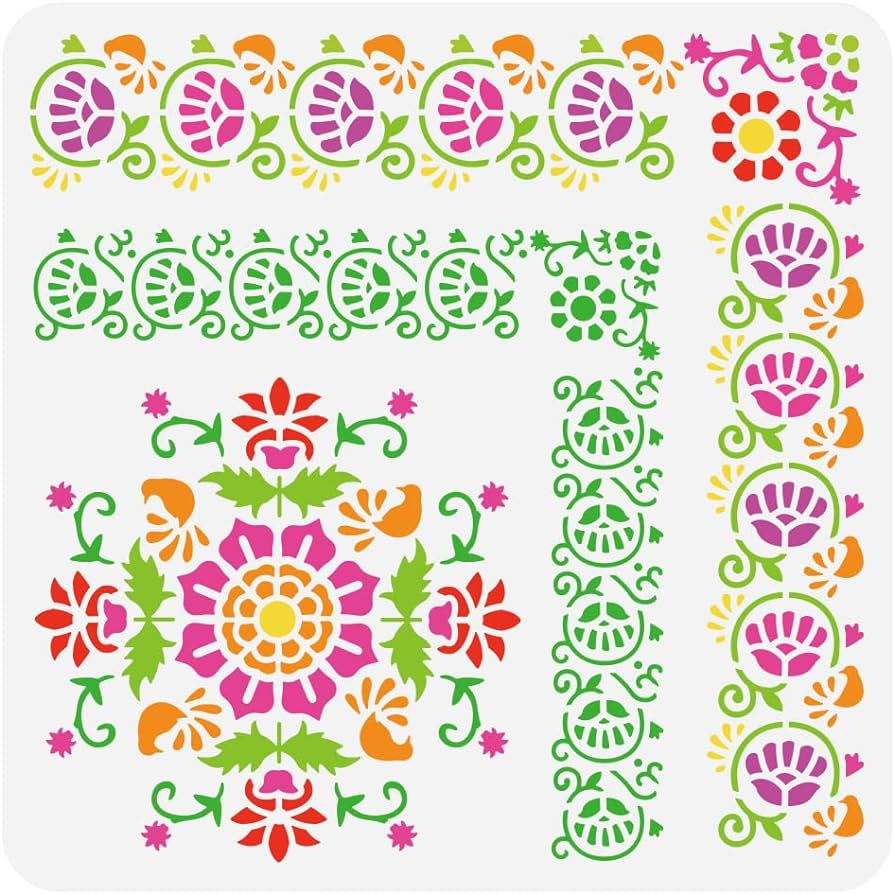 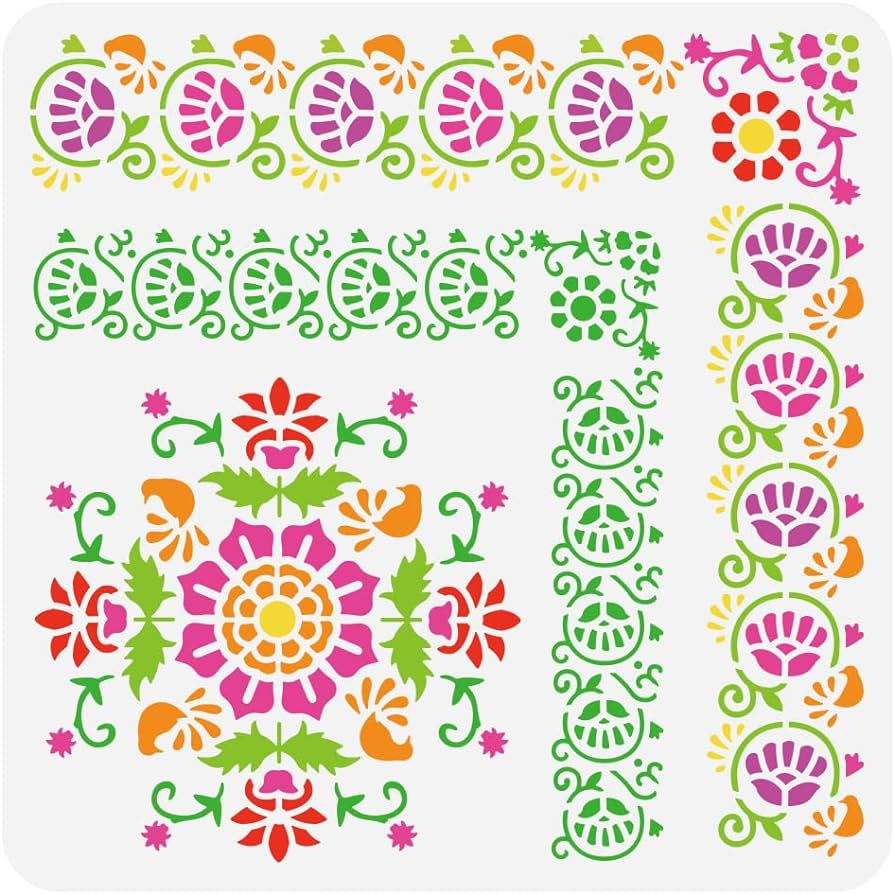 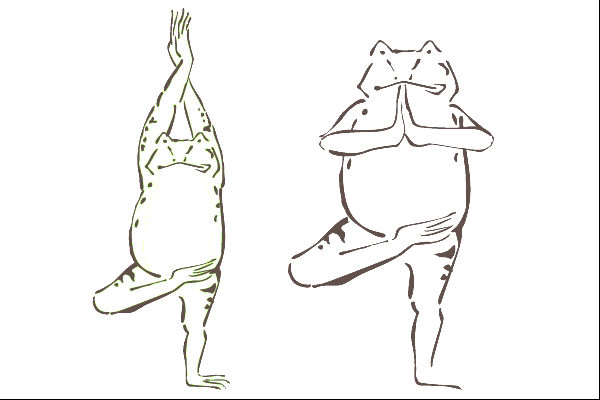 山の日にちなんだ
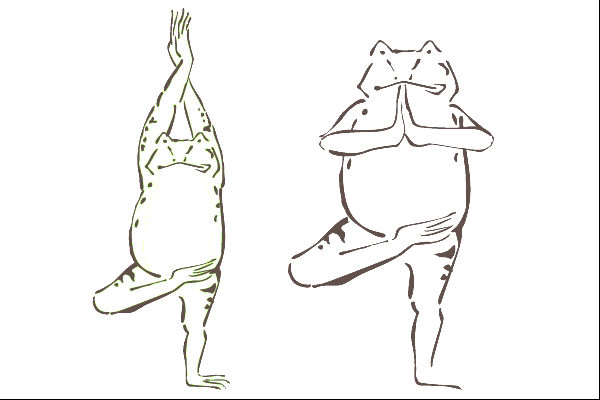 夜ヨガ
～山に親しむ機会を得て、山の恩恵に感謝しよう～
8月10日(土)
19:00～20:00

講　師：兼清 光帆子
参加費：６００円
場　所：冠山総合公園
　　　　イベント広場
　　　　(光市室積村6288)　　
申込み：冠山総合公園
　　　　管理事務所
　　　　 （℡0833-74-3311）

 主催：株式会社ビークルー エッセ
令和
６年
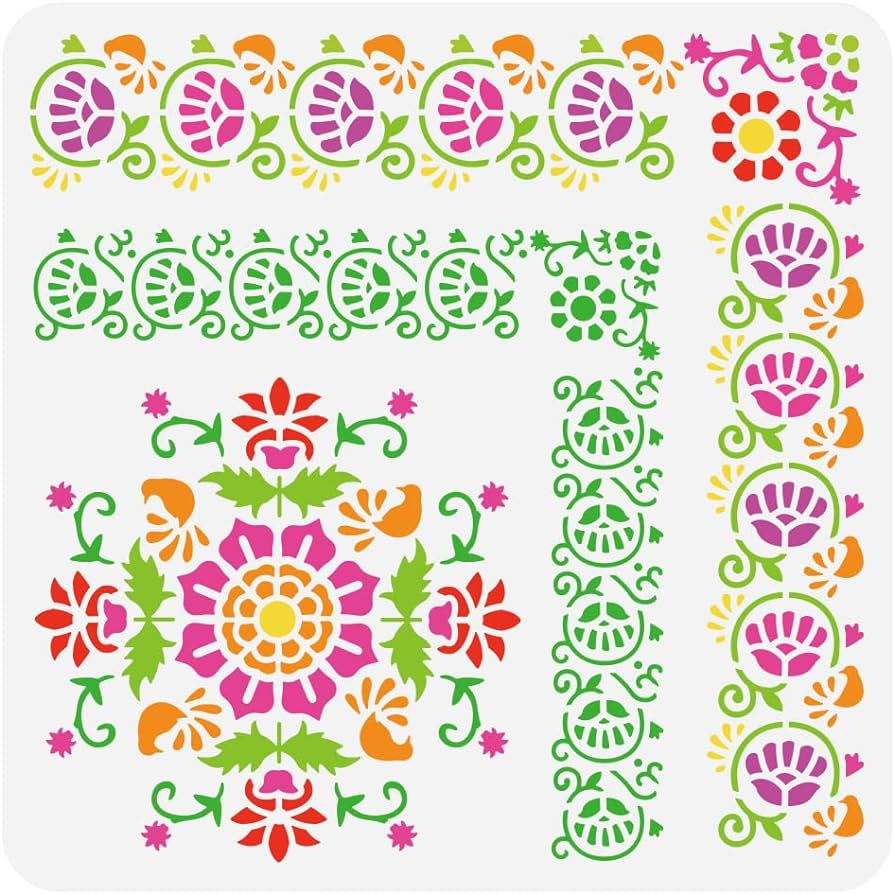 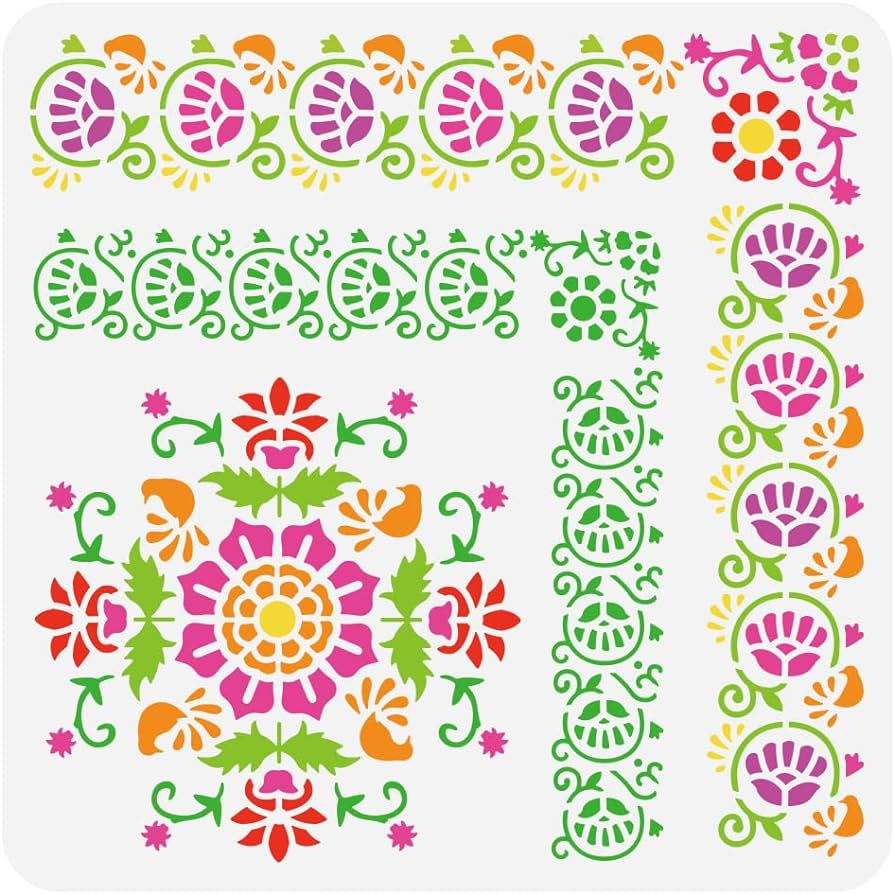